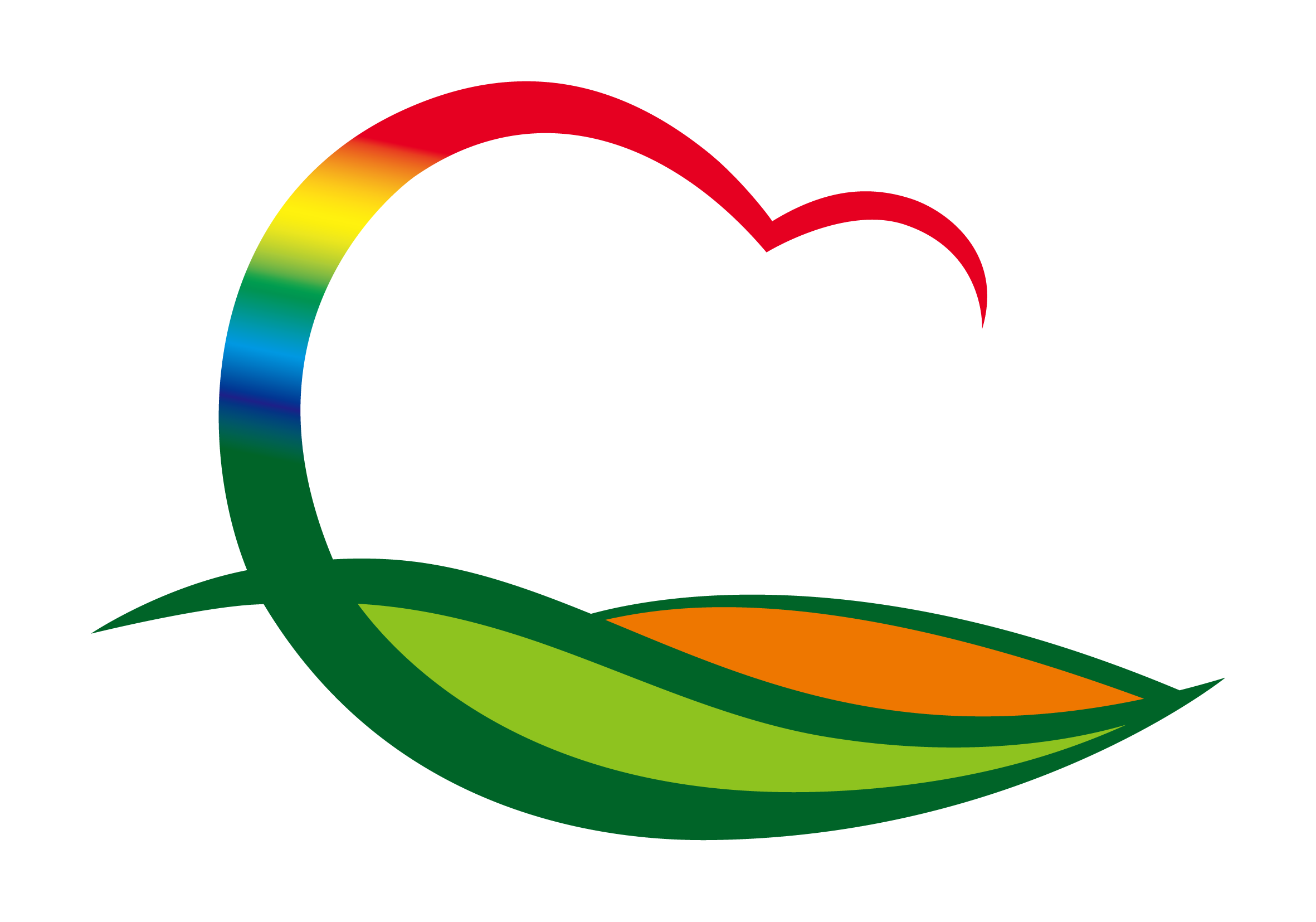 재    무    과
(2023. 4. 10.  ~  4. 16.)
1. 취득세 감면 부동산 사용실태 현지확인
4. 11.(화) / 3개소
감면목적 사용 안내, 조건 미충족시 추징 및 자진신고 안내
2. 2022회계연도 결산검사
기     간 : 4. 5.(수) ~ 4. 24.(월)(20일간) / 소회의실
대      상 : 2022회계연도 일반·특별회계 및 기금
내     용 : 결산확인 및 재정집행 적정성 여부 검사
3. 공사(용역)·물품 전자입찰 및 수의계약
입       찰 : 29건(황간 올뱅이 국밥거리 정비사업외 28건)/ 890백만 원
수의계약 : 49건(소프트테니스장 시설정비공사외 48건)/ 830백만 원
4. 2023년 지방세 심의위원회 개최
4. 12.(수) / 정기 세무조사 대상 10개 법인 / 서면심의